Section 1.1 &1.2
Variables in algebra
Exponents and powers
DEFINITIONS
VARIABLE:  a letter used to represent an unknown number
EXPONENT: a shorter/easier way to write multiplication
Squared- x2     “area of”
Cubed-  x3     “volume of”
EXAMPLES
SIMPLIFY:
1.)

2.)

3.)

4.)
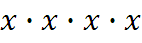 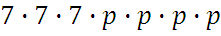 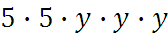 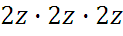 Examples
Simplify:
5.)				7.)




6.)
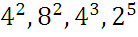 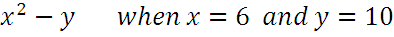 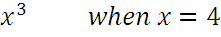 Examples
Simplify
8.)					9.)




10.)
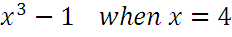 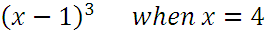 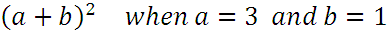 Classwork
Pg 6 # 5-18
Pg 12 # 4-16
Homework
Pg 6 # 19-32
Pg 12 # 17-45 odd